Diplomová práce
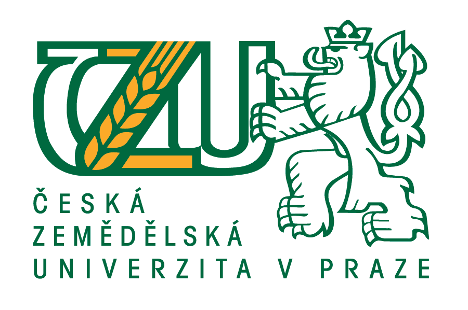 Návrh IS pro správu bytového domu s využitím UML
Autor:	           Bc. Pavel Kovář
Vedoucí práce:   Ing. Jakub Konopásek, Ph.D.
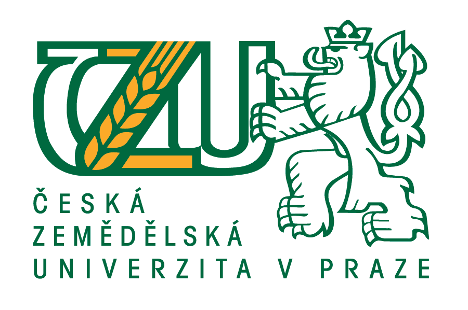 Cíl práce
Návrh informačního systému pro správu bytového domu s využitím UML
2
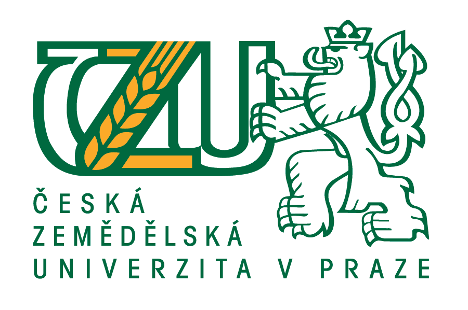 Metodika
Sběr a vyhodnocení požadavků
Formulace koncepce systému
Analýza s využitím objektově orientovaného přístupu
Objektový model – statická struktura
Stavový model – chování v průběhu času
Model interakcí – interakce v systému
3
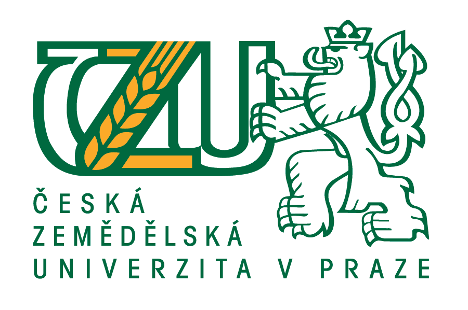 Vlastní práce
Klíčové oblasti

Podpora komunitního bydlení
Efektivní komunikace mezi členy společenství
Transparentní správa společenství
Snížení administrativní zátěže spojené se zasedáním shromáždění
4
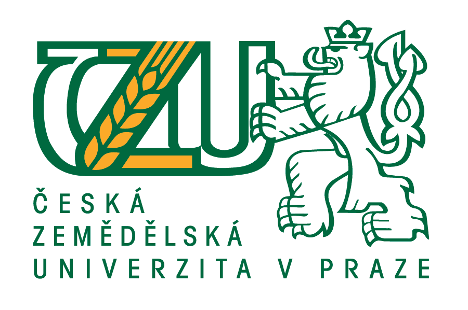 Vlastní práce
Podpora komunitního bydlení

Komunikace
Sousedská výpomoc
Rezervace společných částí
5
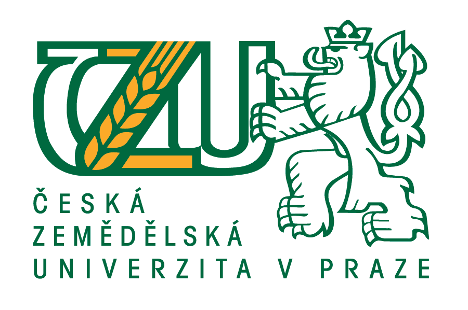 Vlastní práce
Efektivní komunikace mezi členy společenství

Soukromé zprávy
Veřejné příspěvky
Aktuality
Požadavky
6
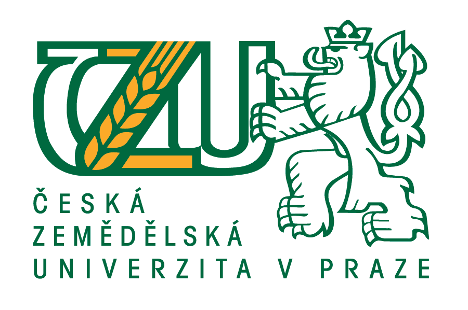 Vlastní práce
Transparentní správa společenství

Dostupnost informací
Řešení požadavků
Komunikace
7
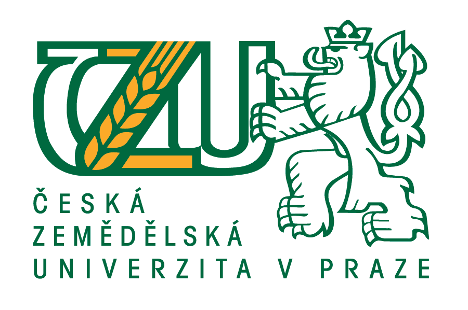 Vlastní práce
Snížení administrativní zátěže spojené se zasedáním shromáždění

Digitalizace
Efektivita
Propojení s požadavky
Mechanismy pro mimořádné situace
8
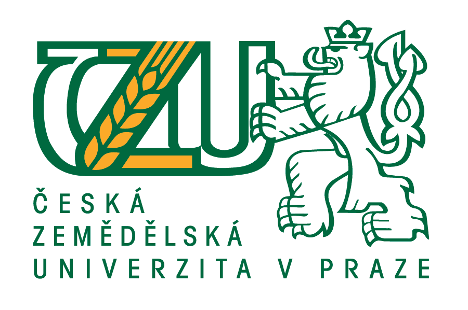 Vlastní práce
Možnosti dalšího rozvoje

Procesní motor
Nástroje pro správu
Integrace na rejstříky
IoT
9
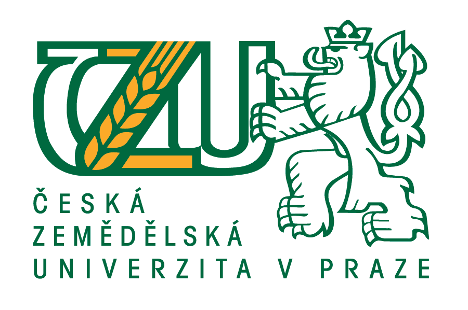 Vlastní práce
Rizika

Vztah k digitalizace a technologiím
Legislativa
Konektivita
10
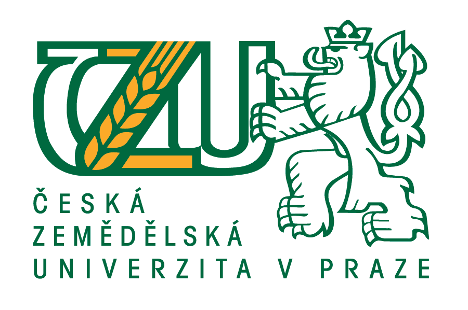 Závěr
Podklad pro podrobný návrh implementace
Široké možnosti dalšího rozvoje
Přínos pro komunitní bydlení – nástroj pro každého
Cílení primárně na společenství spravovaná vlastními členy
11